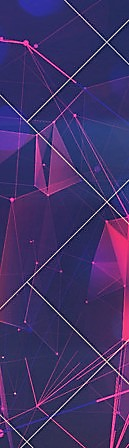 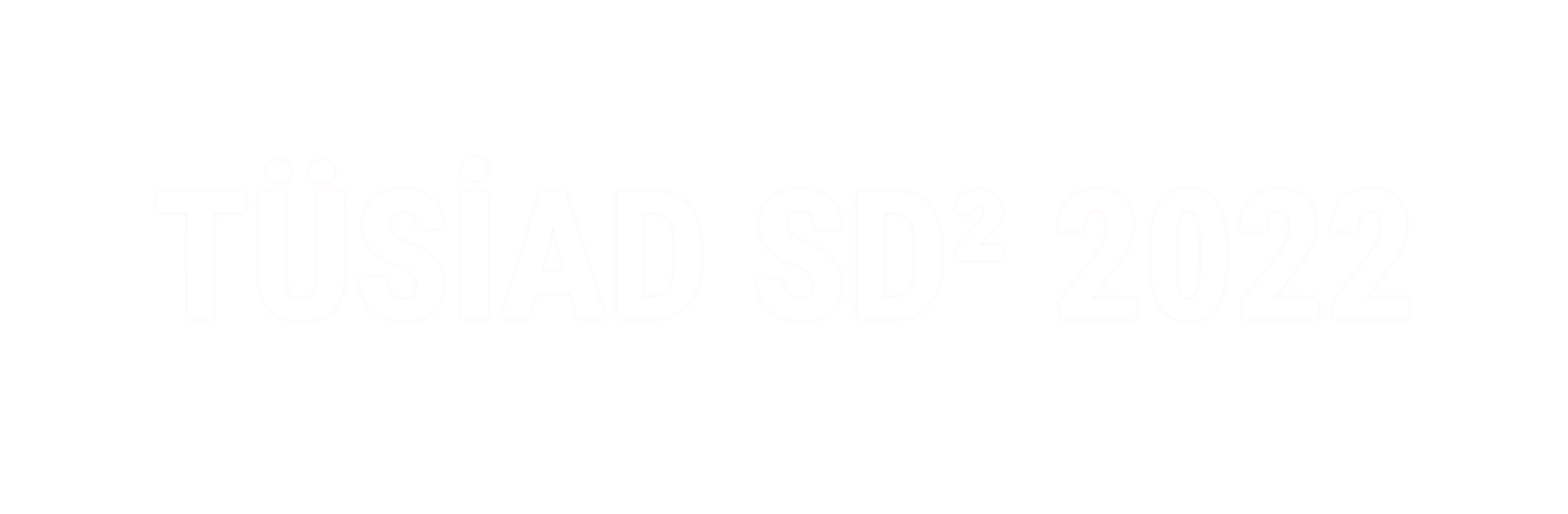 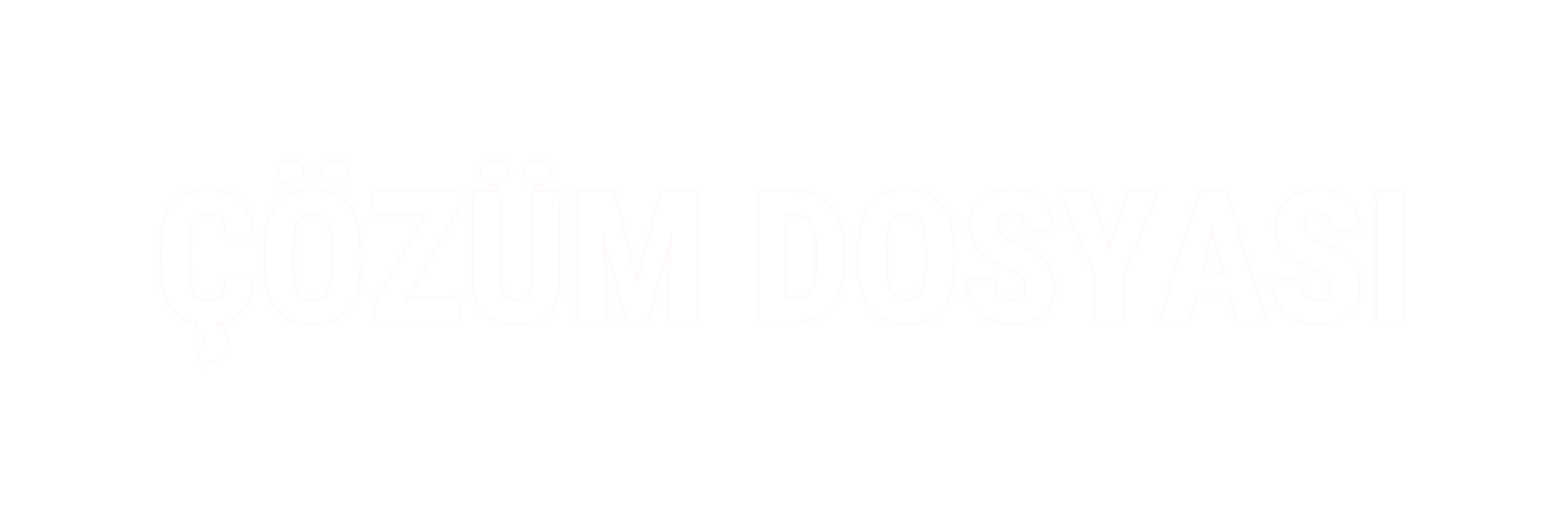 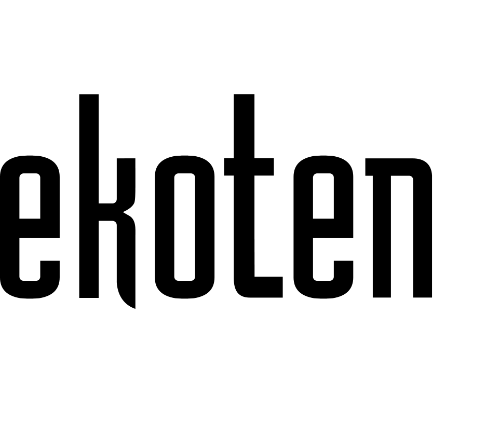 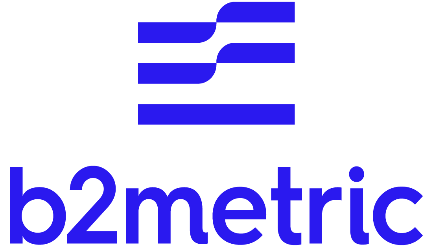 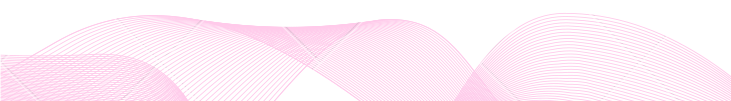 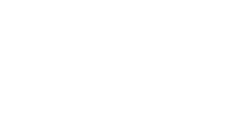 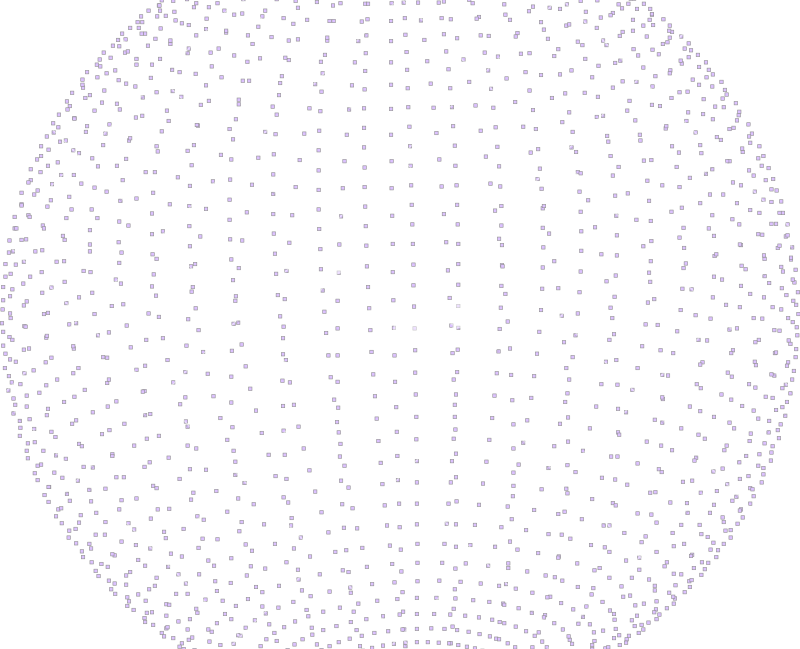 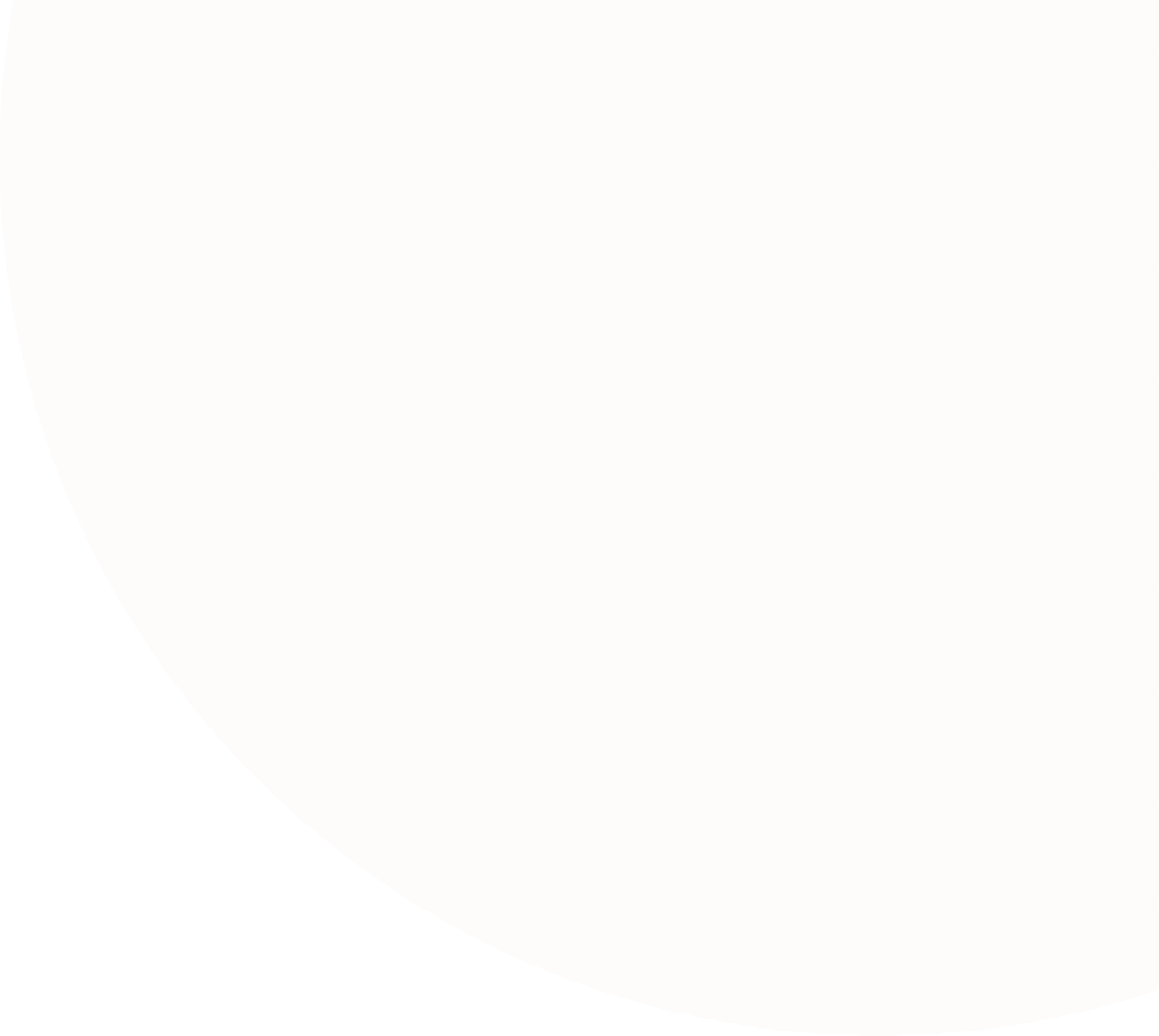 Firma Tanıtımı
Teknoloji Kullanıcısı
EKOTEN  
Ekoten Tekstil, Türkiye’nin ve Avrupa'nın en büyük örgü kumaş üreticisi ve Türkiye’nin en büyük örgü kumaş ihracatı yapan  firmalarında                biridir. İlk başladığı günden itibaren müşteri odaklı, hızlı ve kaliteli servis ilkesini bozmadan gelişen teknolojiye uyum  sağlayarak, doğa ve çevre    duyarlılığı içinde üretimi devam ettirmektedir. Ekoten Tekstil takip edilebilen merkezi boya ve kimyasal dağıtım otomasyonu ile desteklenmiş 28 jet    boya makinası ve 2 pad batch boya makinası ile aylık 3.000.000 metre kumaş kapasiteye sahiptir, 200 üzerinde örme makinesi mevcuttur.  Sektördeki yerinin sürekliliğini sağlamak amacıyla yenileşerek gelişen dünyanın tüm trend ve teknolojik gelişmelerini yakından takip eden bu  süreçte bunlara uyum sağlayarak gereken üretim ve yönetim esnekliğine sahip Ekoten, yenileşmeyi şirket hedefleri arasına almış inovatif bir  firmadır. Son teknoloji kullanılarak baştan sona tüm üretim hattı akıllı yürütme sistemleri ile izlenmektedir.

Teknoloji Tedarikçisi
B2Metric
B2Metric AI/ML modelleme hizmet ve danışmanlık şirketi olarak yaklaşık 4 yıl önce kurulmuştır. AutoML ile kodsuz makine öğrenmesi modelleme  ürün geliştirmeye başladık ve 6 ayda B2Metric ML Studio platformunu yayına aldık. 9 endüstri ve 60'tan fazla işletme ve orta düzey piyasa şirketlerinin  ML modelleme otomasyonu ile çalışmaktayız. Şimdi 25 B2Metricer ile geliştirmeye devam ettiğimiz B2Metric AI tabanlı dijital optimizasyon çözümleri;  ile Londra, Türkiye, Fransa, Yunanistan ve Almanya'da kullanılmaktadır. B2Metric şirketlerin karmaşık problemlerini yapay zeka ve makine  öğrenmesi tabanlı çözebilmelerini sağlayan bulut ve on premise tabanlı yazılım çözümü sağlar. B2Metric özellikle Finans, Sigortacılık ve Telekom  sektörlerindeki firmaların, yapay zeka teknolojileri ile veri toplama, veri temizleme, veri işleme gibi analitik süreçlerini  büyük ham satış, müşteri ve  resim verilerini anlamlandırır; optimize eder ve gelecek tahminlemelerini yaparak şirket karlılıklarını arttırmalarını sağlar.
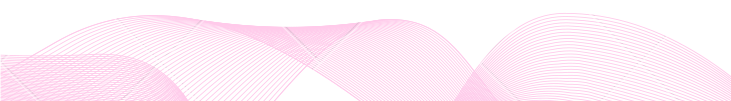 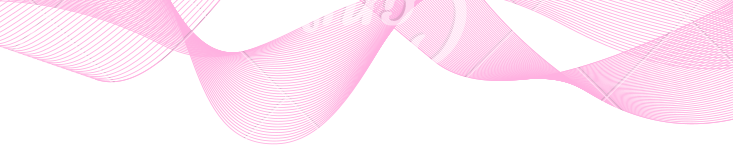 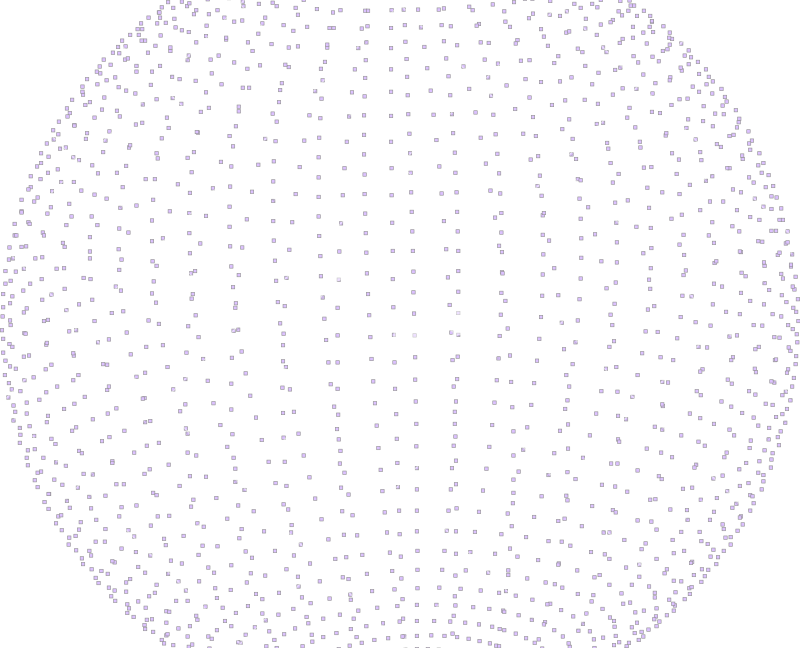 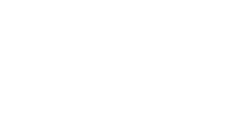 ÇAĞRI
Makine Öğrenmesi Duyarlı Veri Ambarı Geliştirilmesi
Ekoten	  Tekstil
Çoğu SQL tabanlı, bir çok farklı platformdan sağlanan verilerin, makine öğrenmesi algoritmalarına uygun hale  getirilen data pipeline oluşturulması. Python kütüphaneleri kullanılarak analiz edilebilmesini, veri üzerinde  gezinmeyi, verinin linklenmesi ve izini sağlayacak bir platform geliştirilmesi.

Proje veri tabanı oluşturma ve makine öğrenmesi algoritmalarını içermemekle, bu 2 süreç arasında üst veri  hazırlama havuzunu geliştirme konu başlığını içermektedir.
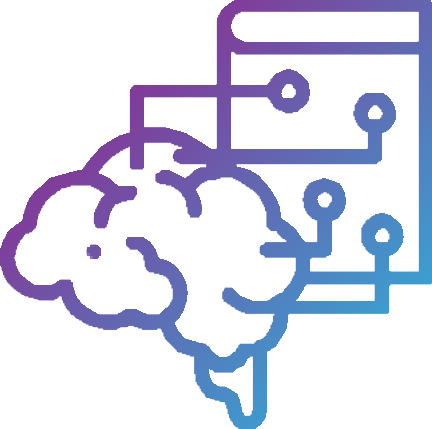 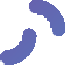 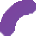 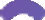 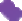 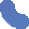 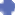 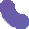 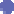 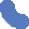 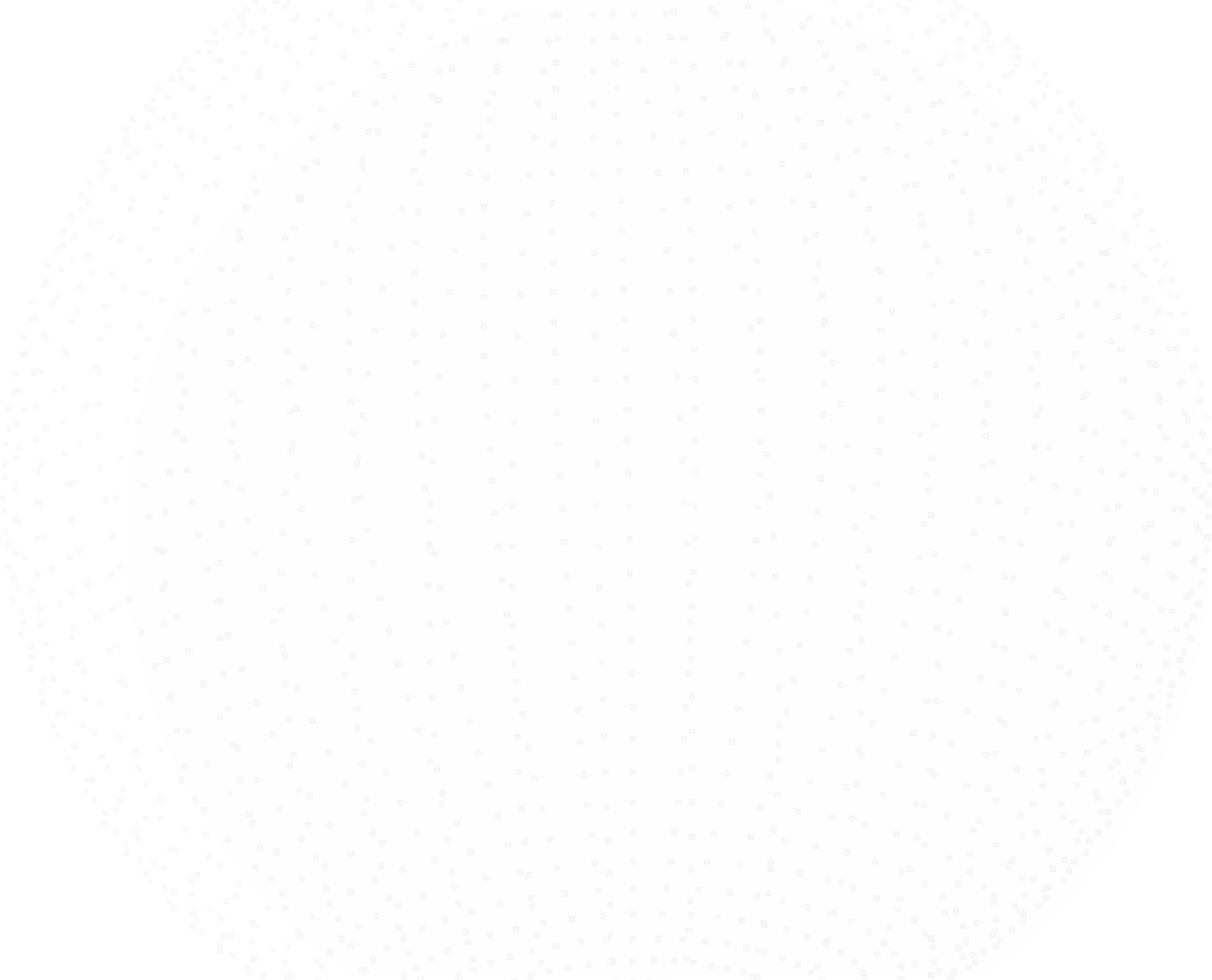 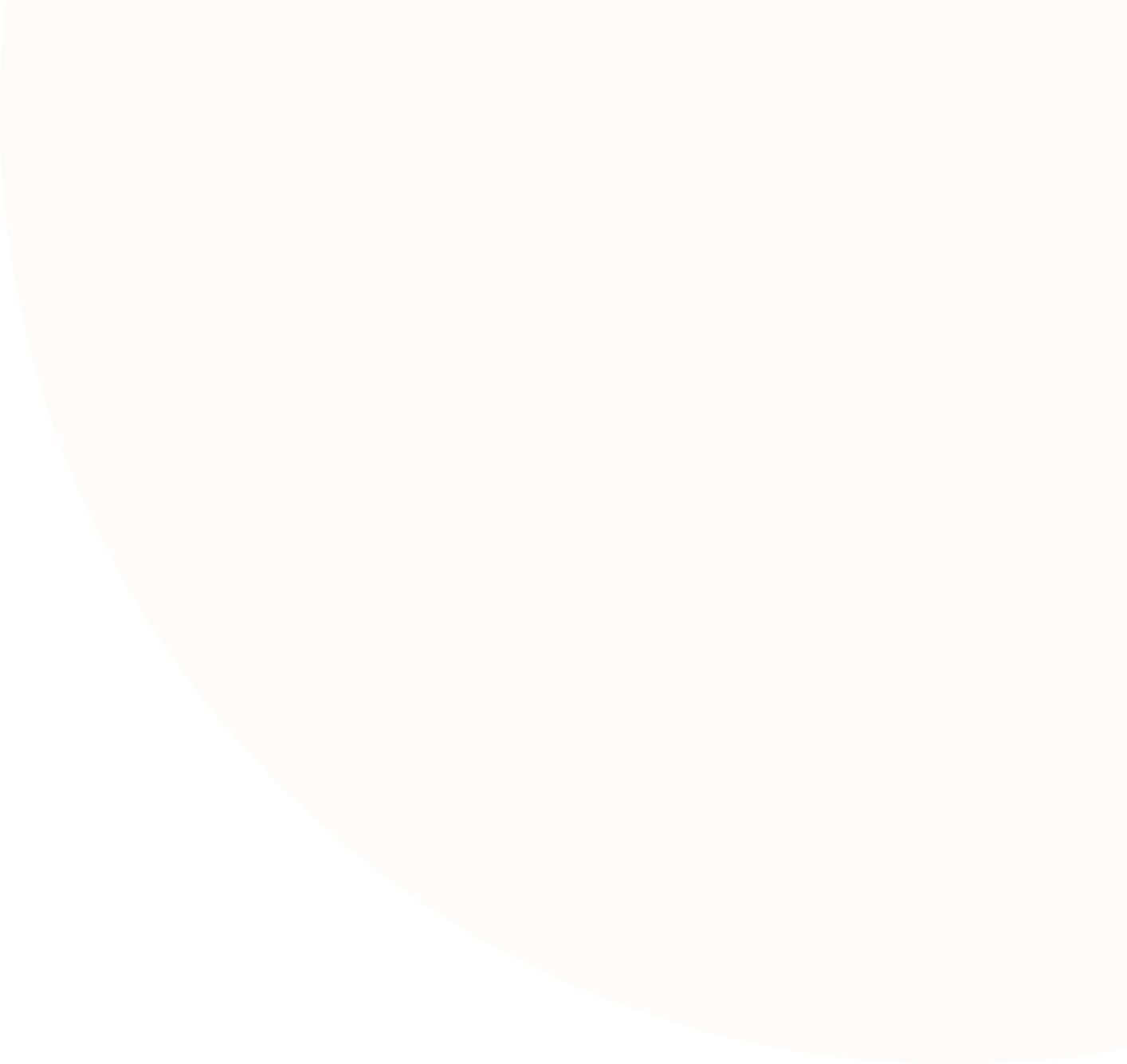 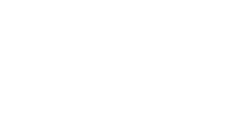 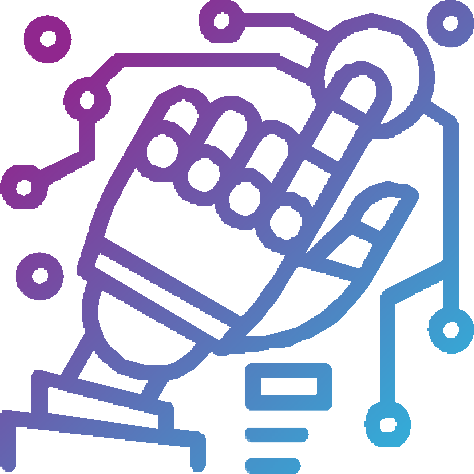 Beklenti
Tedarikçi Özellikleri
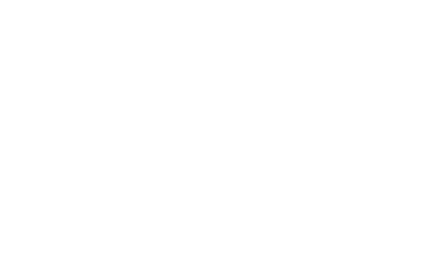 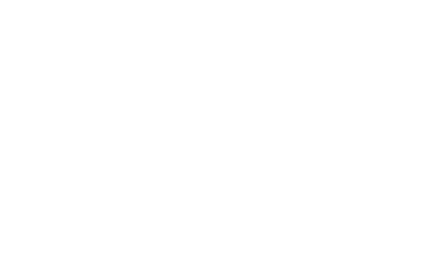 Makine öğrenmesi algoritmalarını üretim iş sistemlerinde uygulamış, konusunda uzman bir ekip olması. 
 Özellikle python ve django konusunda bilgi sahibi olması.
Makine öğrenmesi algoritmalarını üretim iş  sistemelerinde uygulamış, konusunda uzman bir  ekip olması.
Özellikle python ve django konusunda bilgi  sahibi olması.
İletişimi kuvvetli ve problem tespitinde başarılı
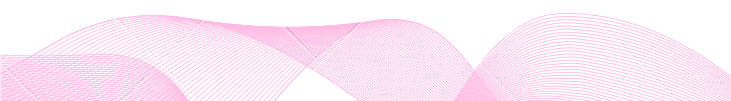 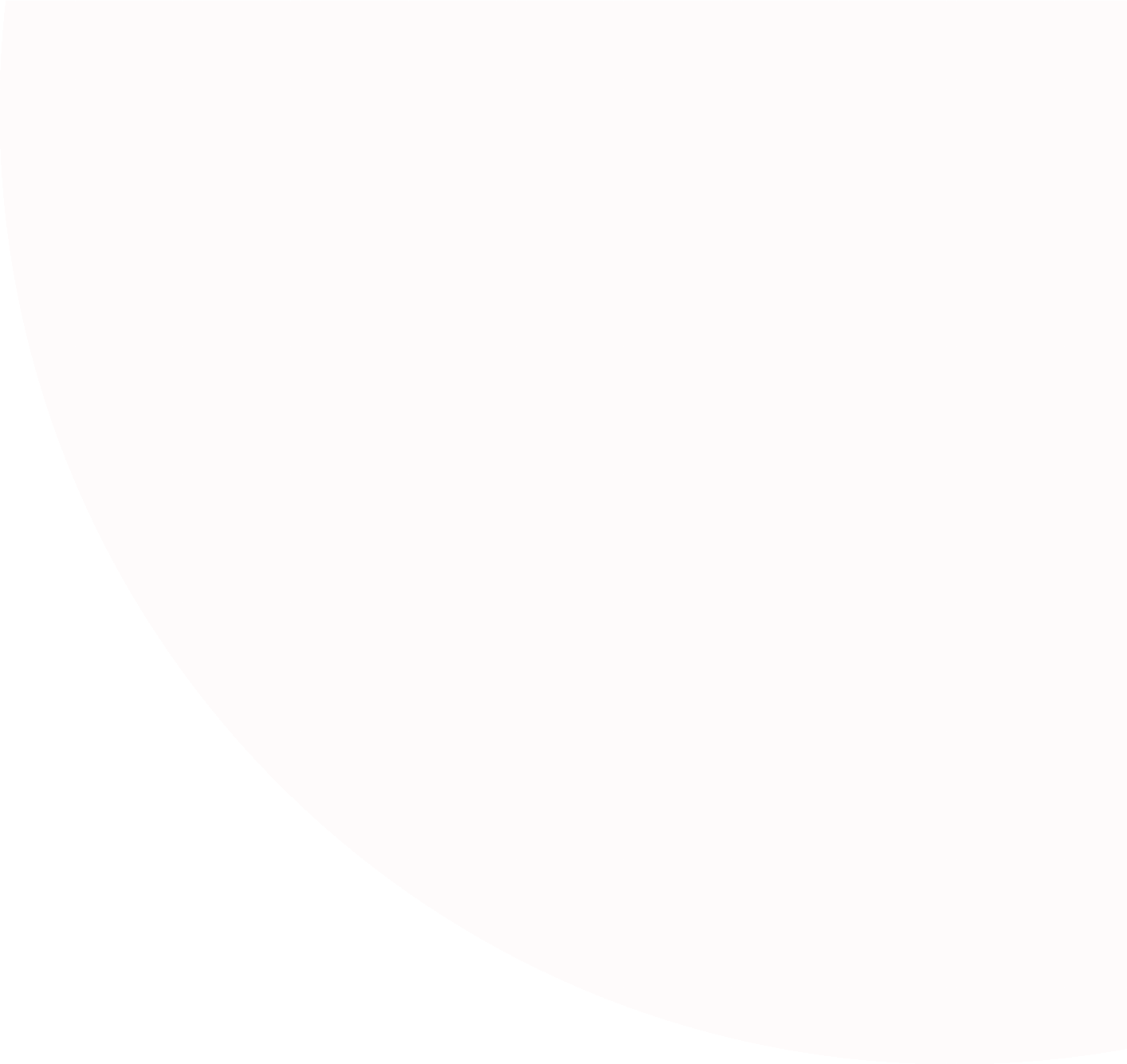 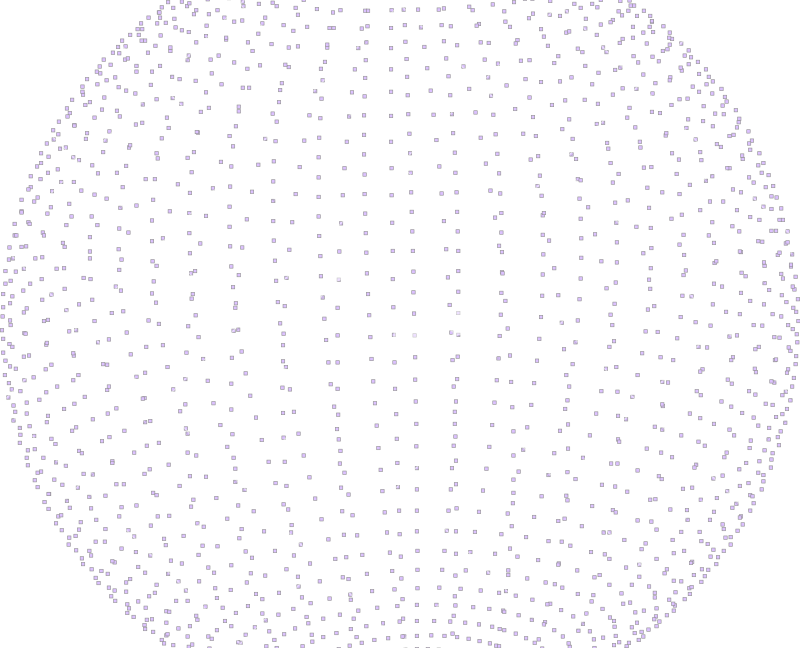 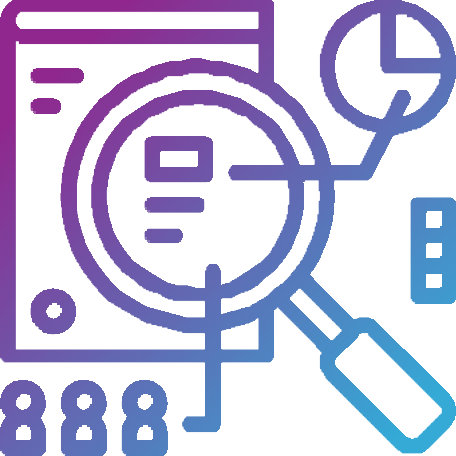 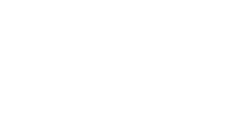 Çözüm Dosyası
Dijital	Dönüşüm	Teknoloji	Alanı
Çözümün	Konusu	ve	Hedefleri
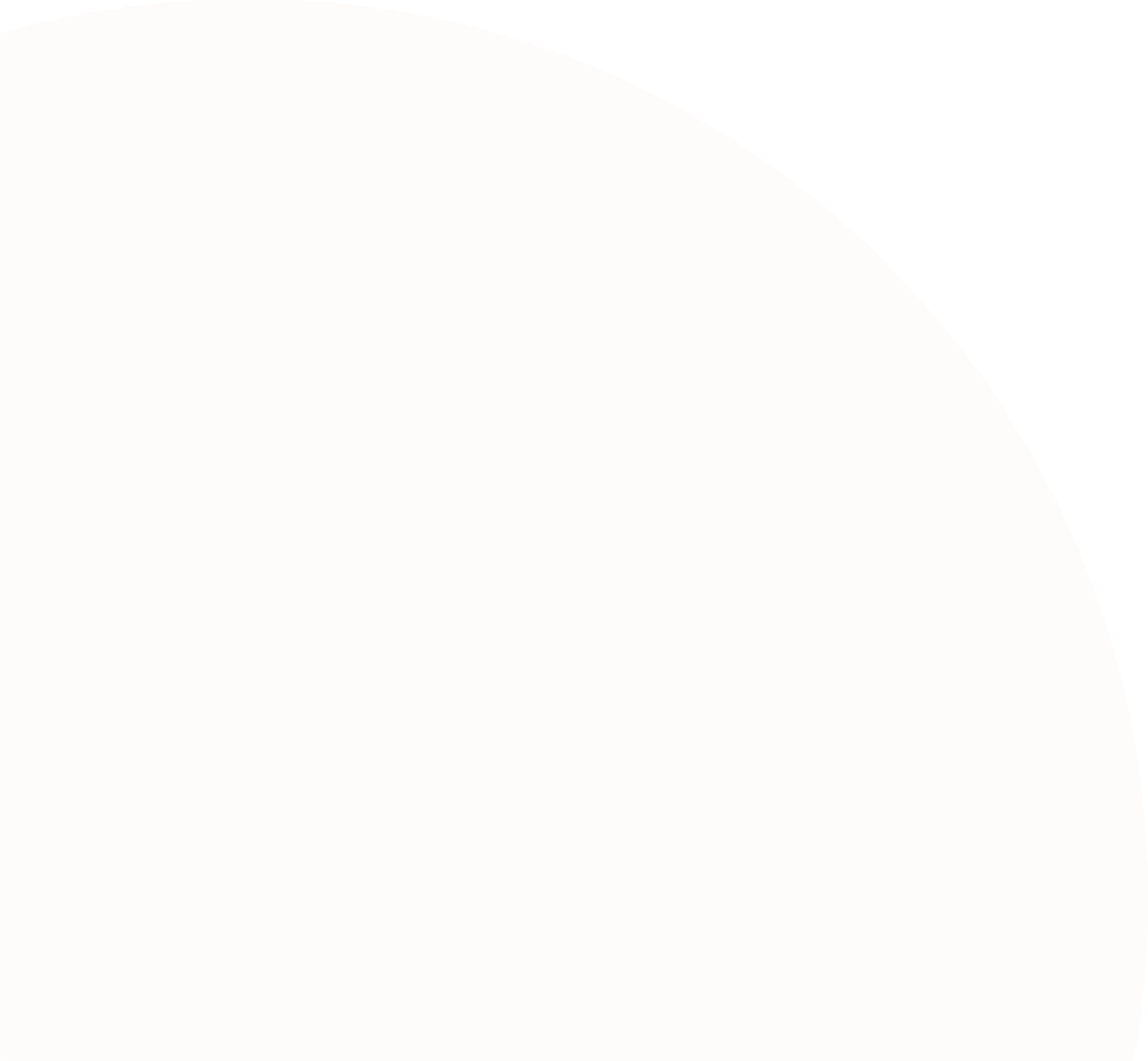 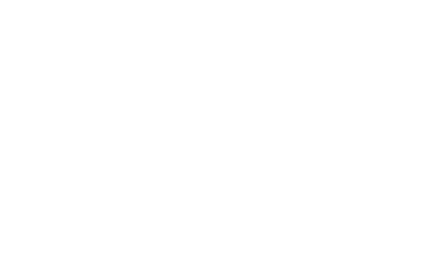 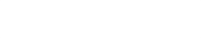 Büyük Veri & Analizleri 
 Yapay Zeka & Akıllı Sistemler
Çözümün konusu, rdbms sistemindeki canlı verilerden anlık  olarak veriler olap sistemine aktarılması ve olap üzerinde etl ve  batch query ile kullanıcının anlık verilerle analitik çözümler  üretmesinin yolunu açmaktır. Yeni dijital dönüşüm projelerinin  oluşturulmasına altyapi sağlayacaktır. Geliştirilen çözüm IOT  cihazlarından elde edilen milyonlarca dijital veri ile analitik  aksiyonlar alınmasını sağlayacaktır.
      Hedefler:
OLAP sisteminin kurulmasi ve Realtime Streaming olmasi  ML Tasklarin olusturulmasi
Tüm sistemin testlerinin yapilarak teslim edilmesi
Ön	Görülen	Gerçekleşme	Süresi
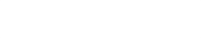 1-6 ay
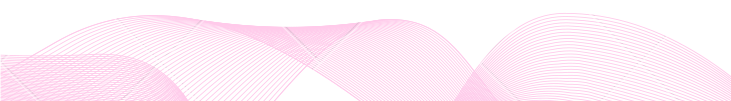 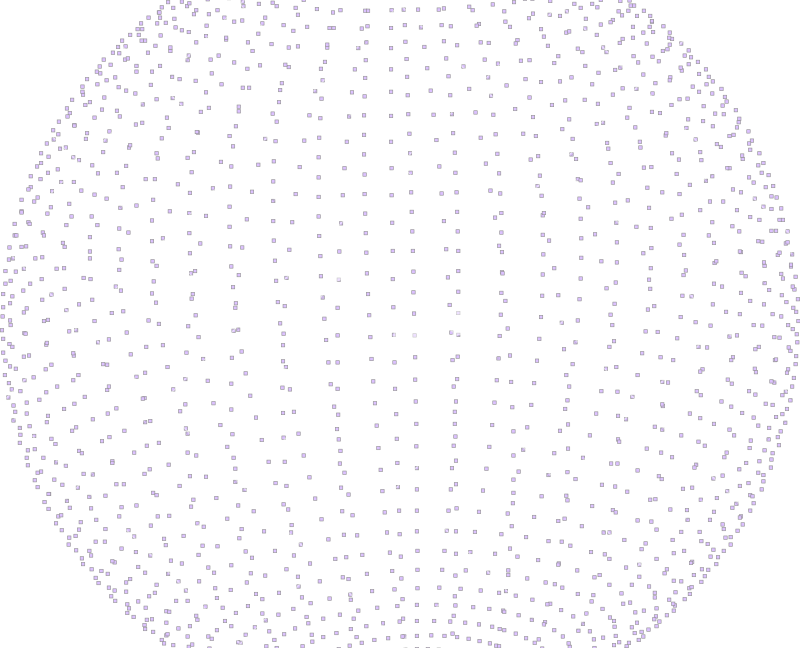 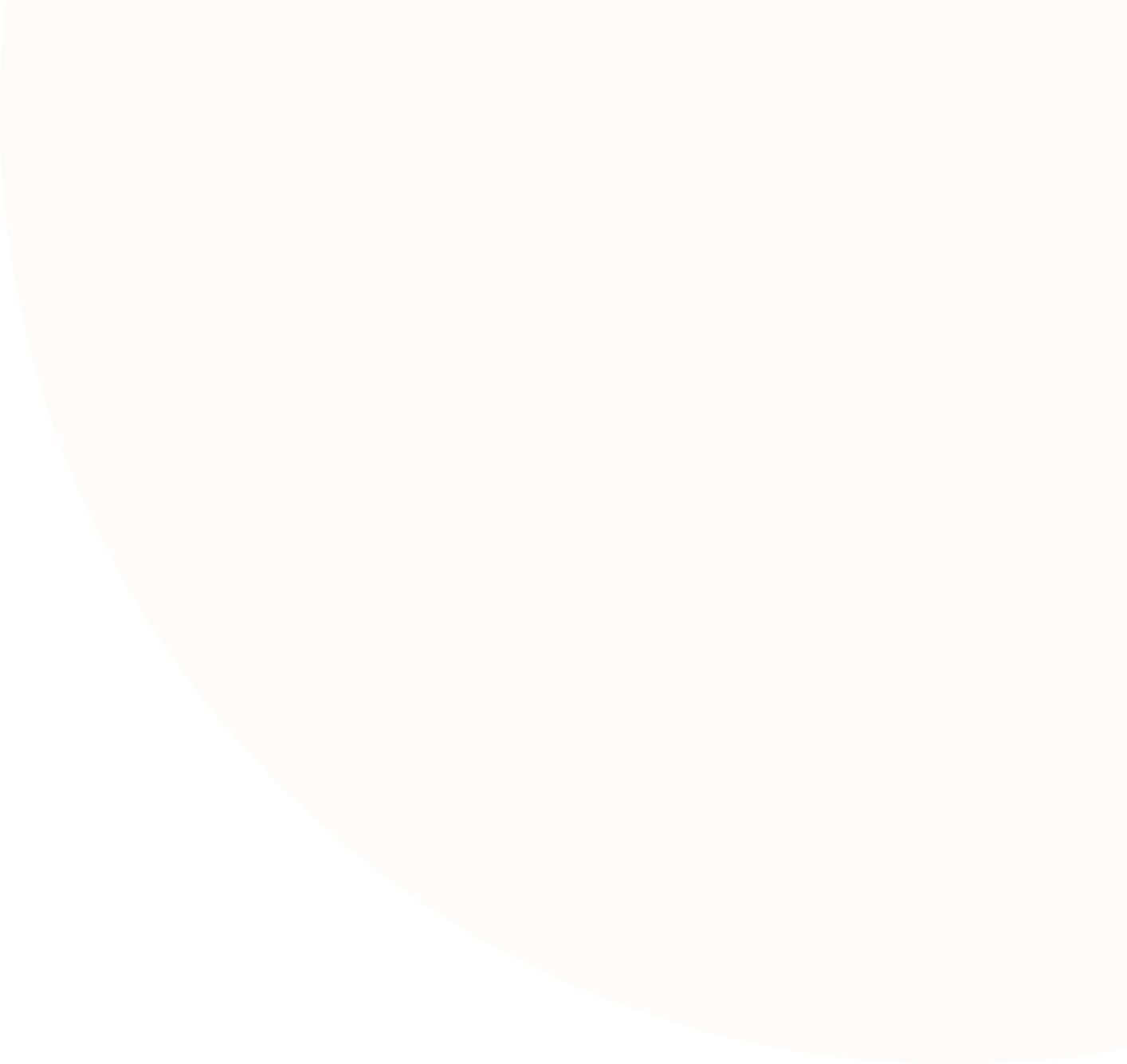 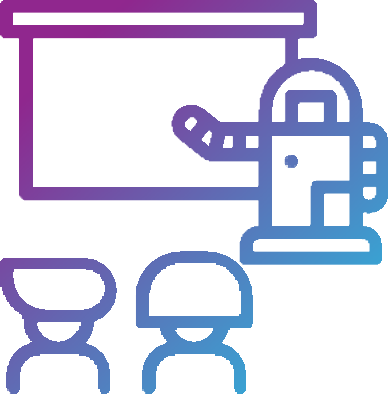 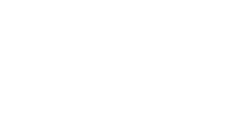 Projenin Anahtar  Performans Göstergeleri (KPI)
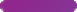 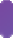 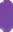 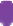 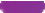 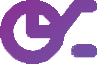 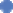 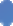 DWH sisteminin tasarlanmasi ve metadata yapısının belirlenmesi 
Sistemin devreye alınması
DWH metadata ve verilerinin test edilmesi
  DWH ML Task gorevinde kullanılmasi  
ML task sonuclarının değerlendirilmesi
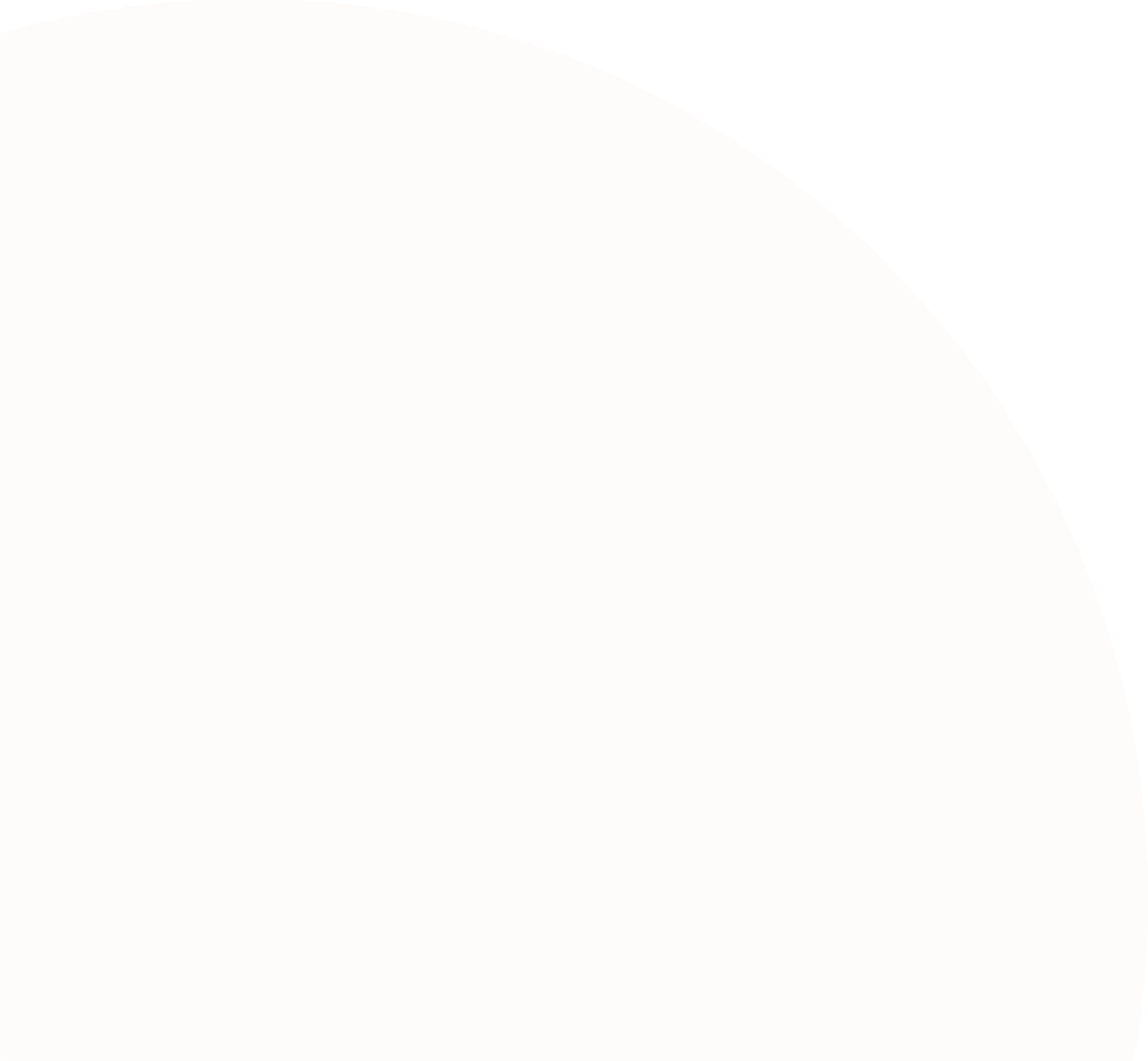 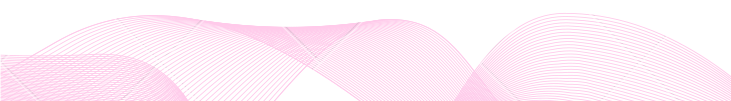 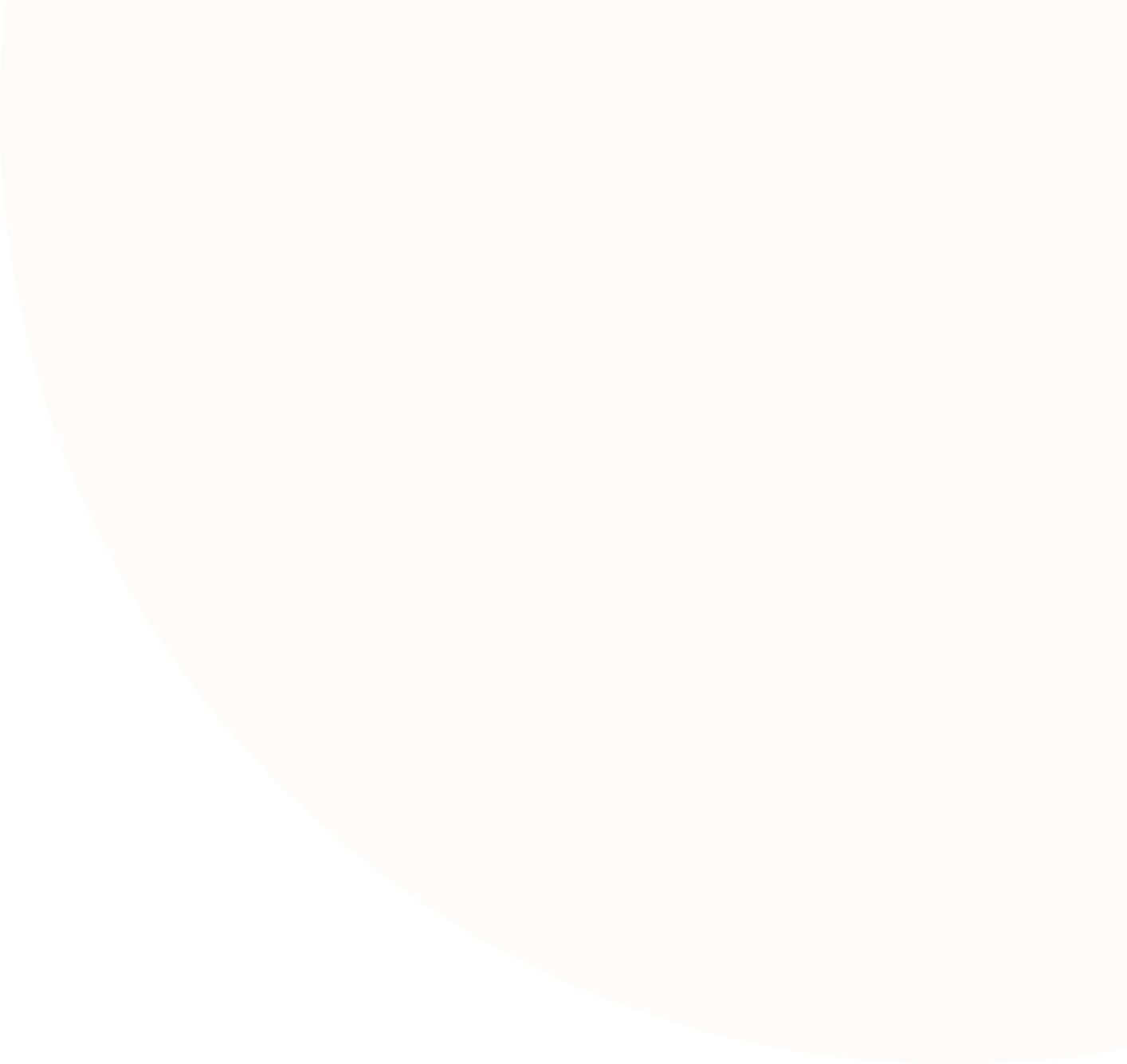 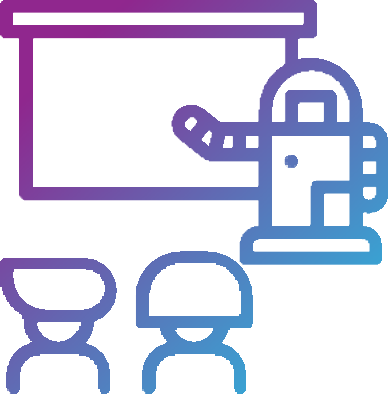 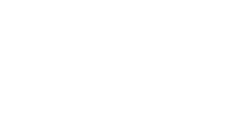 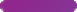 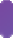 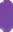 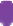 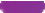 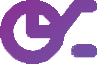 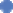 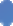 TEŞEKKÜRLER tusiadsd2.org
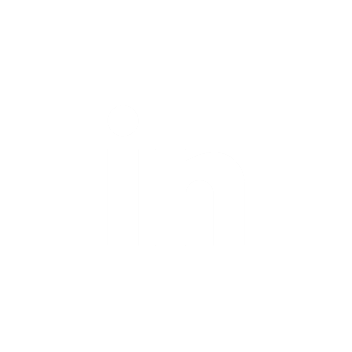 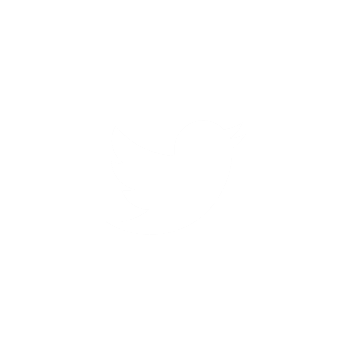 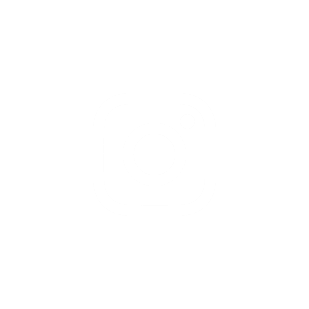 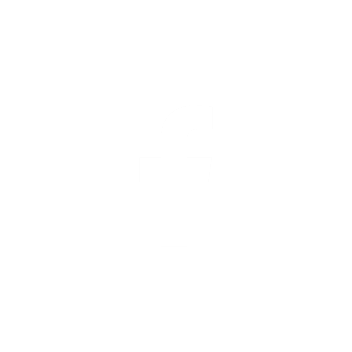 @TÜSİAD SD2
@TUSIADSD2
@TUSIADSD2
@TUSIADSD2
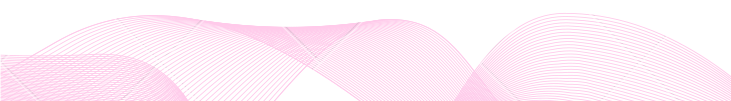